The environment
UNDERSTANDING THE CONCEPT  KNOWING HOW TO USE METHODOLOGICAL TOOLS in ANALYSIng it
Laurence Chérel  &  Catherine Madrid IUT TC Bordeaux
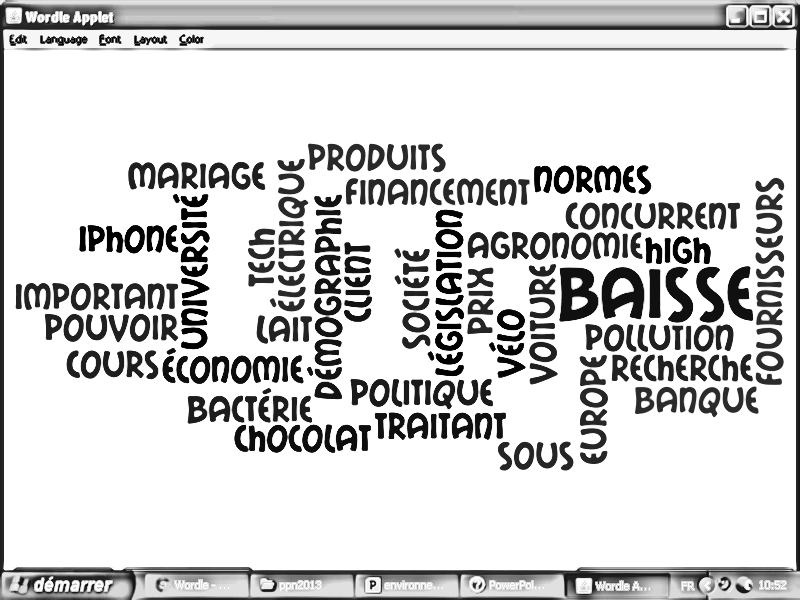 A company cannot be considered in isolation:
The environment refers to all of the players and trends outside of the company which influence the company and its outcomes
Laurence Chérel  &  Catherine Madrid IUT TC Bordeaux
It is therefore a complex whole
Possessed of multiple components
Understanding the environment requires analytical tools
Laurence Chérel  &  Catherine Madrid IUT TC Bordeaux
THE CHECKLISTS FOR ANALYSIS OF THE ENVIRONMENT
Distinguishing between general and specific environments
Investigating the trends
Identifying the players
Understanding the influences
Having an overview of the crucial variables
Laurence Chérel  &  Catherine Madrid IUT TC Bordeaux
The distinction between specific and general environments can be viewed alongside the distinction made between macro and micro-economic approaches 
The general environment is less subject to control by the company; it encompasses several categories of trends
The specific environment encompasses the elements which have a direct impact on the company. The company can more or less interact with these elements
Laurence Chérel  &  Catherine Madrid IUT TC Bordeaux
gEnEral / spEcifiC Environment
NOT SUBJECT TO CONTROL
GENERAL ENVIRONMENT: 
TRENDS
(Economy, politics, culture,
 technology, demographics, 
sociology, etc.)
SPECIFIC ENVIRONMENT: 
PLAYERS
(markets, partners, customers/audiences, 
competitors, etc.)
SUBJECT TO CONTROL
COMPANY
Laurence Chérel  &  Catherine Madrid IUT TC Bordeaux
ExAmples OF tRENDS
Demographics: birth rate, population aging, household size,
Economy: purchasing power, budget structure, savings ratio
Legislation: norms, labels, legal frameworks,
Sociology: types of families (single-parent, reconstituted families)
Technology: innovations, processes for the dissemination of innovation,
Culture: values, beliefs, usage, etc.
Laurence Chérel  &  Catherine Madrid IUT TC Bordeaux
THE COMPANY IS CENTRAL TO SEVERAL SPECIFIC ENVIRONMENTS
Social: characterised, for example, by the human skills required for the activity, the degree of unionisation in the profession
Industrial: characterised, for example, by the number and power of the suppliers, the way in which the profession is organised, etc.
Laurence Chérel  &  Catherine Madrid IUT TC Bordeaux
Commercial: characterised, for example, by the way in which distribution chains and competitors are organised
Financial: characterised, for example, by the sources of capital, and the time required to make a return on investments

Players change within these specific environments
Laurence Chérel  &  Catherine Madrid IUT TC Bordeaux
EXAMPLES OF THE PLAYERS
Job seekers
Shareholders
Unions
Social jurisdictions
Banks
The company
Suppliers
Boards
Distributors
Customers
Key influencers
Information agencies
Competitors
Laurence Chérel  &  Catherine Madrid IUT TC Bordeaux
NOTE ! the environment

Is not an exhaustive list of trends and players,

It is a set of POSSIBILITIES.

	 each analysis is specific and results in a DIAGNOSIS
Laurence Chérel  &  Catherine Madrid IUT TC Bordeaux
understanding the influences:
The definition of environment states “players and trends external to the company which influence the company and its outcomes”
It is therefore necessary to identify these influences by assessing the potential role of the players and trends
Laurence Chérel  &  Catherine Madrid IUT TC Bordeaux
This assessment is useful in identifying
opportunities and threats
Laurence Chérel  &  Catherine Madrid IUT TC Bordeaux
OPPORTUNITY
An area of activity where there is hope for making use of a differential advantage based on the competencies of the company
Advantage differential: the “plus” produced from your PFR product
Competencies: know-how, possibilities, the company’s methods
Laurence Chérel  &  Catherine Madrid IUT TC Bordeaux
FOr exAmple:
“  while the French sit to table longer nowadays, they also spend 18 minutes less in the kitchen preparing their meals. Therefore there is a higher proportion of pre-cooked meals on their plates than fresh products, even if it means having one’s meal delivered directly to one’s home. Ultimately, one-fifth of the time spent eating is spent in front of the television. ”
http://alimentation.gouv.fr/habitudes-alimentaires-francais

This trend is an opportunity for companies like La boite à Pizza, Findus, or products such as Knaki Balls by Herta
Laurence Chérel  &  Catherine Madrid IUT TC Bordeaux
THREAT
a problem posed by an unfavourable trend or a particular disruption of the environment which, failing an appropriate marketing response, would lead to the stagnation or closure of the company or discontinuation of the product.

marketing response: a reaction by the company to this trend or disruption in terms of a chosen product offer and/or market
Laurence Chérel  &  Catherine Madrid IUT TC Bordeaux
FOr ExAmplE:
In a report published on Wednesday, the French agency for food, environmental and occupational health safety (Anses) recommended against the consumption of energy drinks containing alcohol while engaging in physical exercise
France24,fr 2 October 2013
This recommendation constitutes a threat to companies like Redbull, Monster and Burn
Laurence Chérel  &  Catherine Madrid IUT TC Bordeaux
NOTE:
a trend, or a player can be a threat to a company AND an opportunity for another company
It is therefore on the basis of the company or the product that the environment is assessed
Laurence Chérel  &  Catherine Madrid IUT TC Bordeaux
FOr example:
Efforts at joining together to reduce the environmental footprint, which are reflected in the success of carpooling, and which can be an opportunity for the companies organising it and a threat for the SNCF railway company
The sector leader in France is Blablacar –which claims to transport 600,000 persons per month in Europe and is aiming to hit a monthly mark of 900,000 in Europe next year, that is, the equivalent of Eurostar’s traffic. 
la tribune,fr, 9 Sept  2013
Laurence Chérel  &  Catherine Madrid IUT TC Bordeaux
EXTERNAL DiagnosiS: An exAmple OF A SUMMARY OVERVIEW
Laurence Chérel  &  Catherine Madrid IUT TC Bordeaux
IDENTIFying the crucial VARIABLES
Obtaining a (long) list of opportunities and threats is not enough
They must be ranked according to:
the term of the opportunities or threats discovered (long-term or short-term)

their degree of influence (low or high) 
Categorise the variables in the resulting table
Laurence Chérel  &  Catherine Madrid IUT TC Bordeaux
identifYING THE CRUCIAL  variables
Threats 
or opportunities
High influence
Low influence
Crucialvariables
Short-term
Long-term
Laurence Chérel  &  Catherine Madrid IUT TC Bordeaux
FOr exAmple :
The new Nokia Lumia 1020, available in France from today, is equipped with a 41 million pixel sensor, a first of its kind. In comparison, the iPhone 5 includes an 8 million pixel sensor and the Galaxy S4 from Samsung a 13 million pixel sensor.  The Lumia 1020 is also  equipped with an optical stabiliser identical to those found in digital compact cameras. Lesechos,fr 2 October 2013
The launch of this product is a significant, short-term threat to camera manufacturers who need to plan a marketing response,
Laurence Chérel  &  Catherine Madrid IUT TC Bordeaux
APPLICATION TO THE PFR PRODUCT

Identify the trends which have a potential impact on YOUR PFR PRODUCT and characterise them in terms of opportunities and threats,
Justify your interpretations,
Present your conclusions in a summarised format,
Round off this analysis component with a template and a brief comment on the crucial variables.
Laurence Chérel  &  Catherine Madrid IUT TC Bordeaux
A few pointers for getting started:
The tutorial discussion on “What sales and marketing innovations should one create in view of consumers’ expectations? » (document on line) 
In the market analysis you quantified your theoretical demand. Are the affected consumers likely to increase or decrease in number? 
How are the markets for the main products and substitute products that you have identified changing?
What are the assessments of the Porter forces? A low degree of rivalry constitutes an opportunity, a strong threat from substitute products a …threat etc.
The publication you will choose as applied reading will provide more general ideas which you will analyse in terms of opportunities/threats
Laurence Chérel  &  Catherine Madrid IUT TC Bordeaux